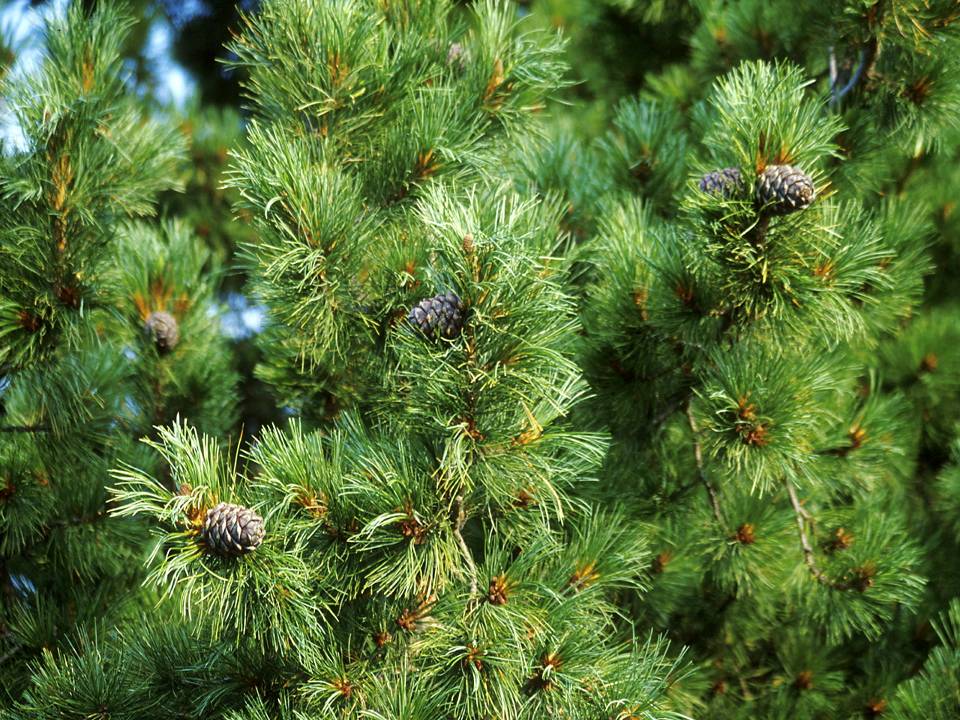 Лесные ресурсы
Вершины байкальских гор лишены древесной растительности. Это гольцы. На пологих горах на высоте 700-1000 метров -   роскошные альпийские луга с цветущими маками, 
диким луком.


Ниже альпийских лугов склоны гор покрыты густыми зарослями кедрового стланика, а вдоль подножья хребтов раскинулась тайга из кедра, сосны, ,лиственницы, березы, осины с богатыми ягодниками и многочисленными таежными обитателями. В мрачных сырых участках побережья Байкала своеобразен еловый лес.
назад